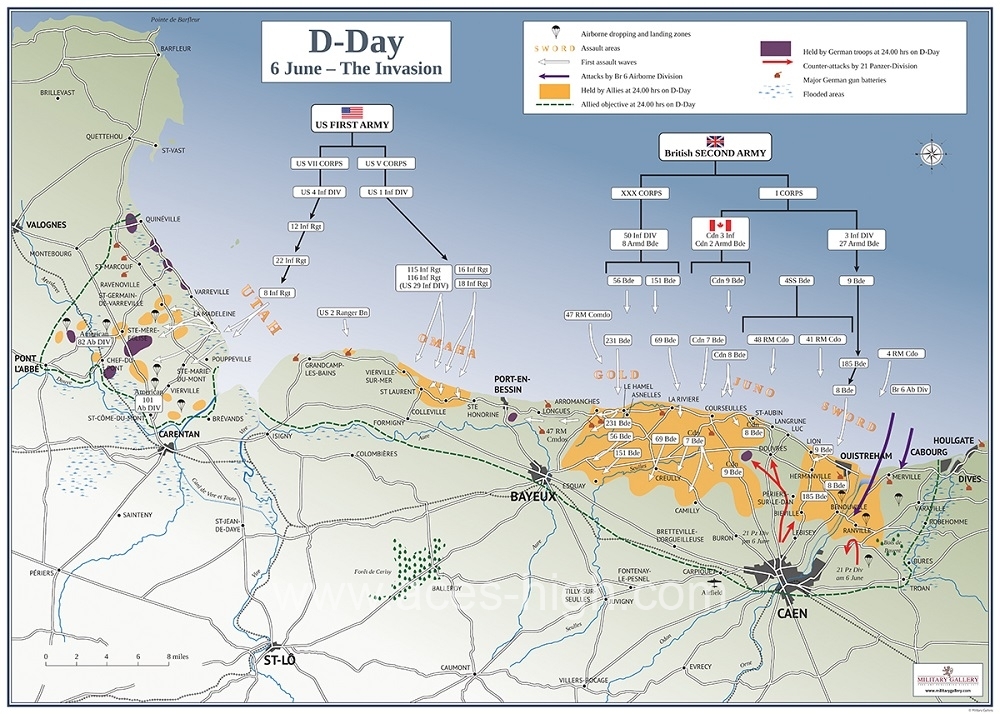 Battle tactics
Churchofchristtucson.org
Battle tactics
Before the battle:
Daily prayer. Eph. 6:18
Daily Sparring.                                                                       Eph. 6:17; Ps. 119:11; 2 Cor. 10:3-5
Have a plan. Rom. 13:14
Battle tactics
In The trenches:
Fight big and little battles.                                  Lk. 16:10; ex. 16:1-3; num. 11:1; Jam. 1:2-4
Resist quickly. Matt. 4
Fight one battle at a time. Jam. 1:13-15
Battle tactics
In The trenches:
Be decisive.                                                                               Jam. 4:7
Call in reinforcements.                                                   1 thess. 5:14
Battle tactics
After a battle:
Lear from the battle.                                                     1 jn. 1:9; Matt. 5:29-30
Double down on your resolve.                             Prov. 24:16; Heb. 4:16